食品安全関係素材集
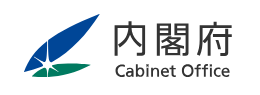 食品安全委員会事務局
Ver 1.1　20２４．５発行　2024.11改訂
リスク評価
2.リスク評価（毒性）
毒性
毒性
神経毒性
遺伝毒性
生殖発生毒性
発がん性
免疫毒性
エンドポイント（毒性指標）／トキシコキネティクス
体内動態試験（ADME試験）
代謝物／生物学的利用率／適応性変化／比重量、補正重量
トランスジェニック動物（ノックインマウス／ノックアウトマウス）
LD50（半数致死量）
毒性
ある物質が生体に有害影響を及ぼす性質のこと
有害影響ハザードにばく露されたときに生じる健康に好ましくない影響


中毒ある物質の摂取により、生体に毒性の影響が現れ、正常な機能が阻害されること

毒性学的プロファイルハザードの毒性学的特徴。疫学研究や動物試験で認められた毒性に関する情報をまとめたもの
さまざまな毒性
特定の部位に対する毒性
（特殊毒性）
投与・影響の生じる期間に対する毒性
リスク評価
急性毒性

1回の投与または24時間以内の短期間における複数回投与によって、一般的に14日以内の短期間に生じる毒性
神経毒性

中枢／抹消神経系の機能／組織に生じる影響
遺伝毒性

直接／間接的にDNAに生じる影響
毒性
発がん性

がんを発生させる性質
生殖発生毒性

生殖・発生の過程に生じる影響
亜急性毒性（亜慢性毒性）

通常1か月〜3か月程度の比較的短期間の反復投与によって生じる毒性
催奇形性

母体中の胎児の形態／機能に生じる影響
免疫毒性

免疫系に生じる影響
慢性毒性

通常6か月以上の長期間の反復投与によって生じる毒性
神経毒性
毒性
化学物質へのばく露や物理的要因により、中枢神経系や末梢神経系の機能及び組織に生じる有害影響

遅発性神経毒性化学物質等にばく露した後しばらく経過してから、運動、脊髄及び末梢神経における遠位軸索、神経組織におけるNTE（神経障害標的エステラーゼ）等に生じる影響

発達神経毒性出生前～若齢期の間に神経系の構造または機能に及ぼす影響
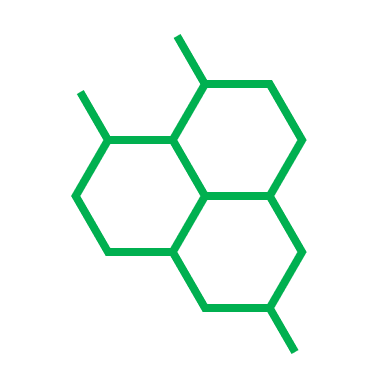 リスク評価
化学物質
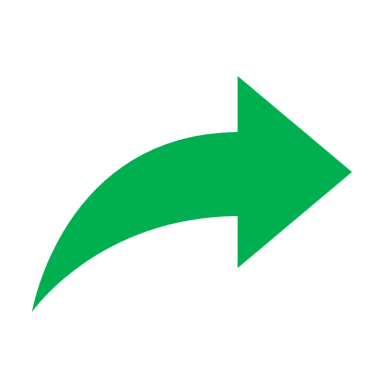 毒性
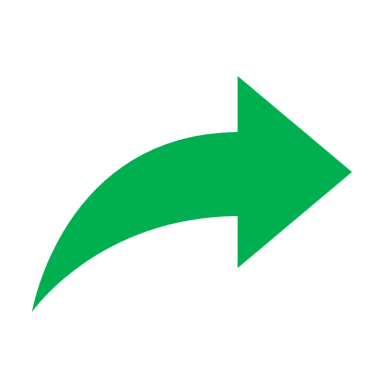 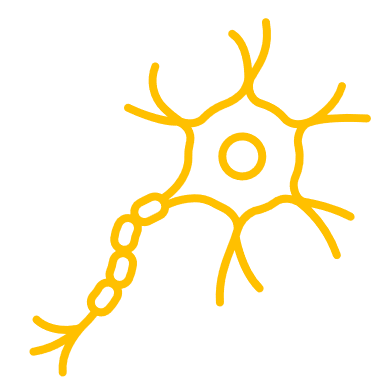 遺伝毒性
毒性
化学物質などが直接的又は間接的にDNAに変化を与えること以下に主な遺伝毒性試験を示す。
・エイムス試験（エームス試験、復帰突然変異試験）サルモネラ属菌又は大腸菌を用いて化学物質等を作用させてDNAが突然変異を起こす頻度を調べる試験　変異原性があるか一次スクリーニング（最初に判別する）方法として　ブルース・エイムス博士が開発し、広く世界で用いられている
・小核試験遺伝毒性試験の一種で、ある物質によって誘発される生体内での染色体異常を細胞内の小核（※）の出現によって検出する試験。※　小核…遺伝子（DNA）に生じた切断が修復されずに残るために生ずる細胞核の断片で、遺伝子損傷の指標となる。
・染色体異常試験化学物質や放射線等の物理的要因の変異原性を調べる試験の一つ。化学物質や放射線等の作用により染色体の構造に重大な変化（染色体異常）が起こることがある。このような染色体異常を検出する方法としては、マウス等の実験動物や培養細胞を用いた染色体の形態的又は数的変化を観察する方法等がある。
リスク評価
投与・ばく露
毒性
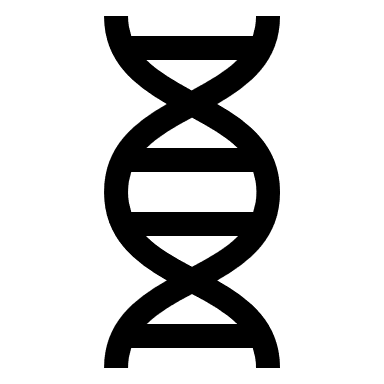 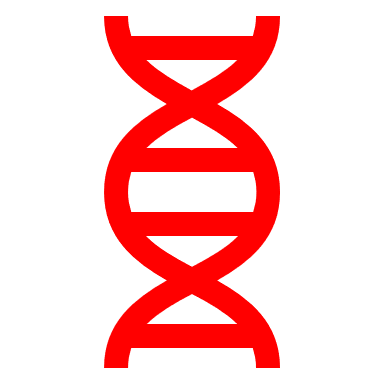 遺伝子突然変異
DNA傷害（二重鎖切断、アルキル化）
染色体異常（重複、欠失）
生殖発生毒性
毒性
生殖発生毒性

化学物質などが生殖・発生の過程に有害な反応を引き起こすこと

・ 生殖毒性 ： 親世代を中心とした毒性　     性成熟に達した動物の生殖能への悪影響・変化
・ 発生毒性：次世代を中心とした毒性　  　発生・発育中の動物に対する悪影響
　 　 催奇形性：　　　　妊娠中の母体にある物質を投与したときに、　　　　胎児に対して生じる形態的、機能的な悪影響
生殖器官の形態異常
受精、性周期、受胎能、分娩などの機能異常
リスク評価
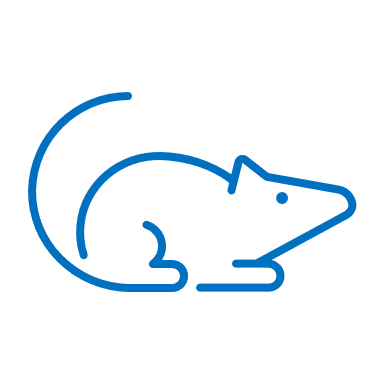 毒性
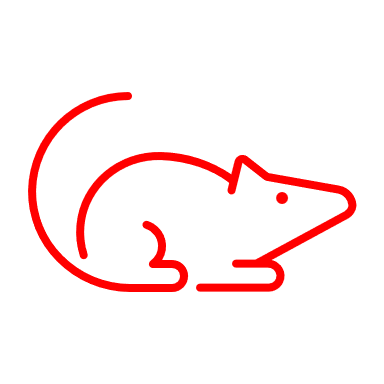 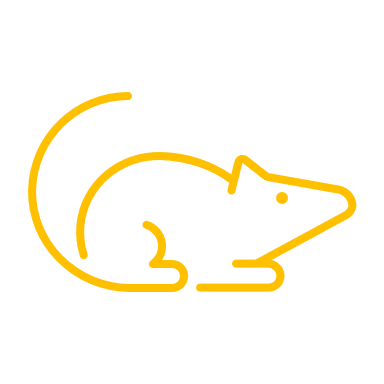 胚・胎児、次世代への障害
発がん性
毒性
生体に作用してがんを発生させる性質のこと
食品健康影響評価における発がん性試験は、良性腫瘍と悪性腫瘍の双方を対象として評価する

光発がん性化学物質が紫外線や可視光を吸収することにより活性化し、DNA損傷や突然変異を誘発し、その結果として発がん性を示すこと

遺伝毒性発がん物質遺伝子（DNA）に損傷を起こし遺伝子の突然変異を起こす物質
イニシエーション作用※1を有し発がんの最初の原因となる物質を指すまた、多くはプロモーション作用※2も有していると考えられている　※1　化学物質や放射線等によってDNAに損傷が起き、修復されずに　　　　 突然変異として遺伝子に固定される発がんの最初のステップ　※2 イニシエーション期に遺伝子変異を起こした細胞を増殖させ、　　　　 がん化に導く作用のこと
IARCの発がん性分類
国際がん研究機関（IARC）が、ヒトに対する発がん性に関する様々な要因（化学物質、ばく露環境等）を評価し、４段階に分類したもの

各要因が発がん性のあるハザードであるかどうかについて入手可能な証拠の強さを評価し分類するものであり、発がん性の強さや発がんリスクの大きさを示すものではない
リスク評価
毒性
免疫毒性
毒性
化学物質等が免疫系に悪影響を及ぼす性質

・ 免疫系の抑制：　 病原体や腫瘍細胞に対する抵抗性の低下を招く
・ 免疫系の亢進（こうしん）：　 自己免疫疾患の悪化や過敏症（アレルギー）反応が　 引き起こされうる

免疫感染、病気又は望まない侵入生物を回避するための生物学的防御力を持っている状態。病原体に一度感染すると、二度目からはかからない、または、症状が軽減する等の異物に対する抵抗力など現在では更に概念が広がり、動物が生命維持のために備える基本的機能として、体内に自己の生存にとって不利益な病原体等が侵入したり、癌等が発生した場合に、これを選択的に排除しようとする機能を指す
リスク評価
投与・ばく露
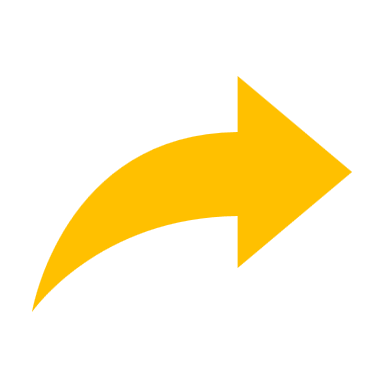 毒性
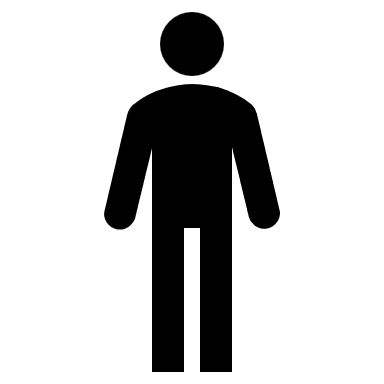 免疫系の亢進
自己免疫疾患の悪化
過敏反応
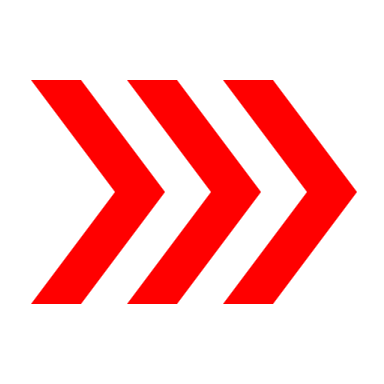 免疫系の抑制
病原体や腫瘍細胞に対する抵抗性の低下
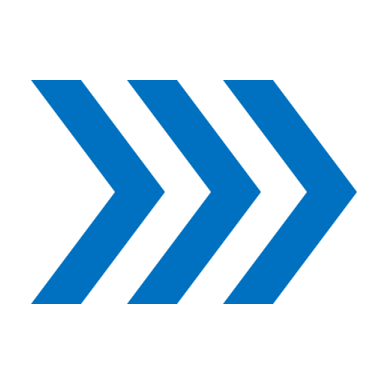 エンドポイント（毒性指標）／トキシコキネティクス
エンドポイント（毒性指標）

有害影響を評価するための指標
各種毒性試験において有害影響と判断される観察又は測定可能な生物学的事象
明らかな有害影響に限らず、ばく露が増大すれば有害影響の発生につながる生理学・生化学的変化を含む
POD （Point of Departure）※の設定根拠　※ ハザードの毒性に関する評価値　　  各種の動物試験や疫学研究から得られた用量反応評価の　　　結果から得られる
トキシコキネティクス（Toxicokinetics）

毒性影響をもたらす可能性がある物質の生体内への吸収、生体内での代謝、当該物質とその代謝物の生体組織への分布及び生体外への排出のプロセス

トキシコダイナミクス（Toxicodynamics）標的部位におけるばく露条件（濃度及び時間）の下で、化学物質とその標的部位との相互作用及びその結果として生じる毒性影響をもたらす一連の反応
リスク評価
毒性
体内動態試験（ADME試験）
体内動態試験（ADME試験）（動物体内運命試験、薬物動態試験）（Absorption, Distribution, Metabolism, Excretion）
Cmax：
最高血中
濃度
T1/2：血中濃度半減期

血中濃度が最高濃度に達してから半分に減少するまでの時間
Cmax
リスク評価
投与した物質の血中濃度
ある物質を動物に投与して、その物質の体内動態（吸収、分布、代謝、排泄等）に関する科学的知見を得るための試験のこと
Cmaxの
半分
毒性
T1/2
AUC
Tmax：
最高血中濃度
到達時間
経過時間
血中濃度−時間曲線下面積（血中濃度曲線下面積, AUC）

血中濃度の時間経過を表した曲線と横軸（時間軸）によって囲まれた部分の面積
体内にどの程度吸収されたかあるいはばく露されたかを示す指標
代謝物
代謝物

化学的ハザード（親化合物）にばく露された植物または動物の体内で、親化合物が代謝を受け生成された化合物のこと
親化合物と共に、リスク評価の対象として考慮され得る
代謝物の例：安息香酸
リスク評価
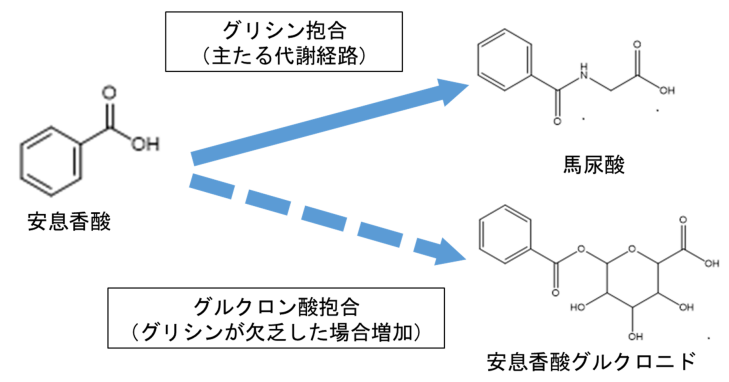 トランスジェニック動物（ノックインマウス／ノックアウトマウス）
トランスジェニック動物

遺伝子組換え動物のこと
ある動物の染色体に他の生物の遺伝子（DNA）を人為的に挿入し、その遺伝子により新しい性質や能力を持った動物
医学領域等の研究のためにヒトの病気と同じ症状を発症させたマウスや、安全性評価における化学物質等の変異原性を調べることができるマウス等の実験動物として既に利用されている
ノックインマウス特定の遺伝子を、染色体上の特定の位置に導入されたマウスのこと　ある変異を入れた遺伝子を導入することにより、個体レベルで　変異の影響を確認することができる
ノックアウトマウス（遺伝子欠損マウス、遺伝子ターゲッティングマウス）ある遺伝子機能の発現を欠損させたマウスのこと

また、肉・乳等の畜産物の生産性の向上、家畜の病気に対する抵抗性の付与、医薬品原料等の有用物質の生産等を目的とした遺伝子組換え動物の開発も進められている
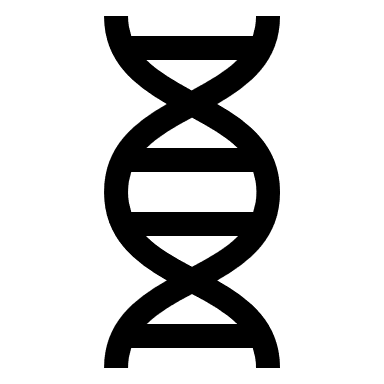 リスク評価
毒性
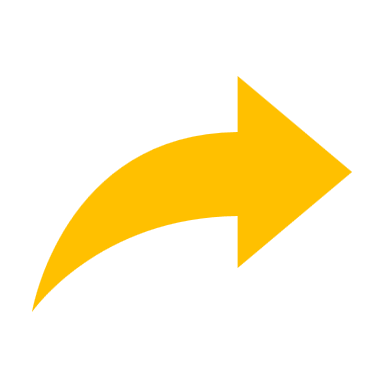 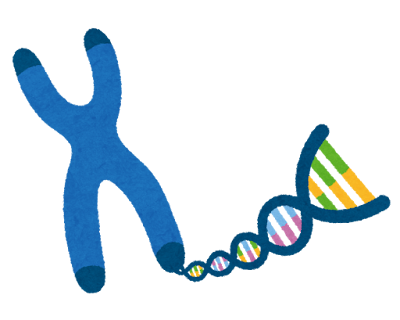 挿入
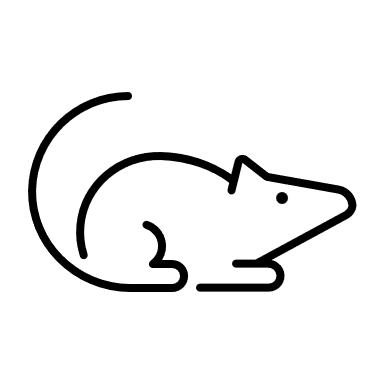 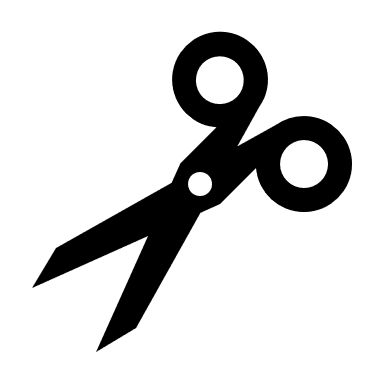 新たな表現型
欠損
LD５０（半数致死量）
LD５０（半数致死量）（Lethal Dose 50, Median Lethal Dose, 50 % Lethal Dose）

化学物質の急性毒性の指標値が小さいほど致死毒性が強いことを示す

実験動物集団に経口投与等により投与した場合に、ある日数のうちに半数（50%）を死亡させると統計学的に推定される量のこと
単位は mg/kg体重

LD　（致死量、Lethal Dose） ある物質が、ヒト又は動物を死に至らしめる量のこと
リスク評価
毒性
死亡率５0%
死亡率0%
死亡率100%
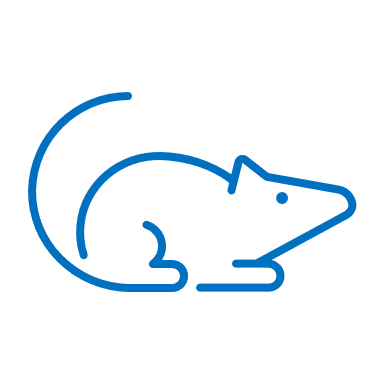 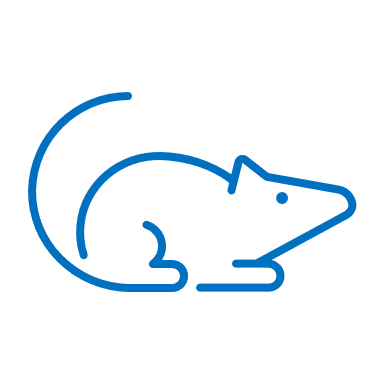 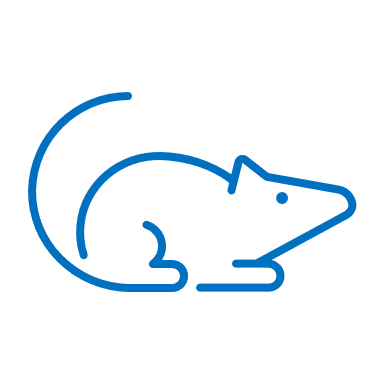 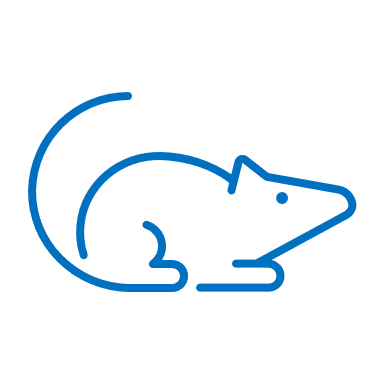 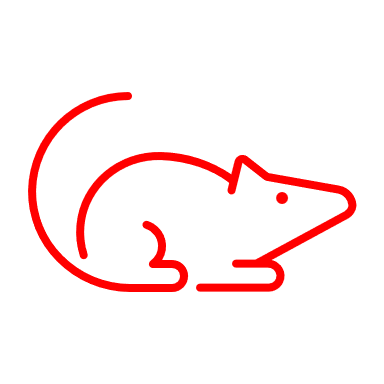 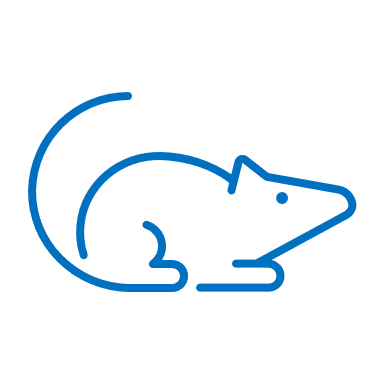 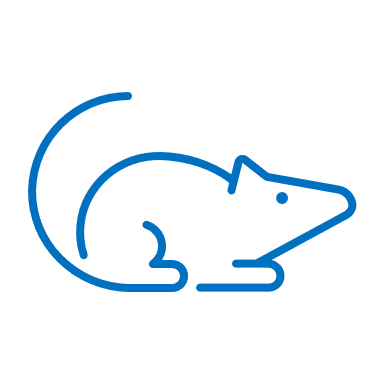 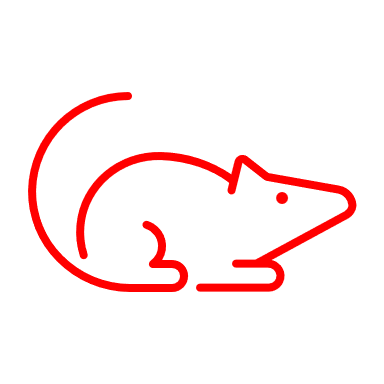 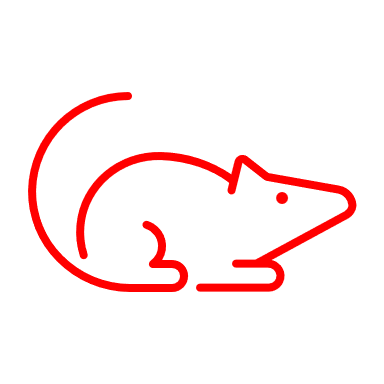 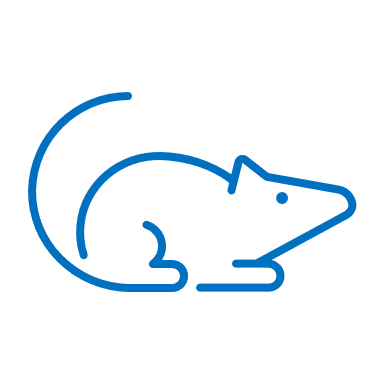 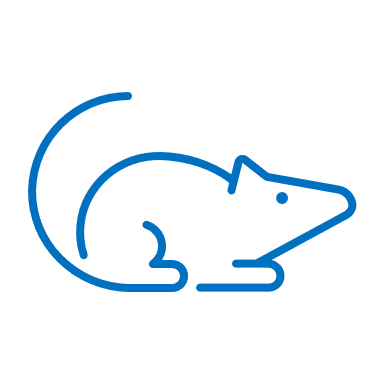 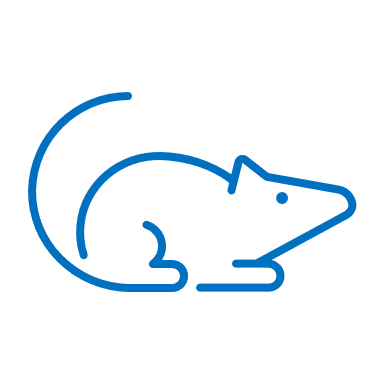 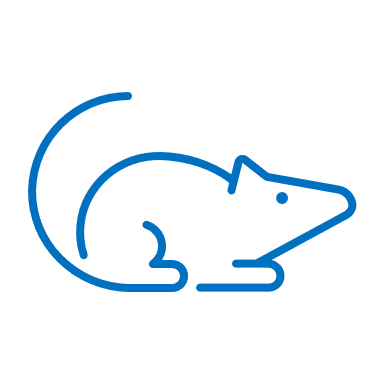 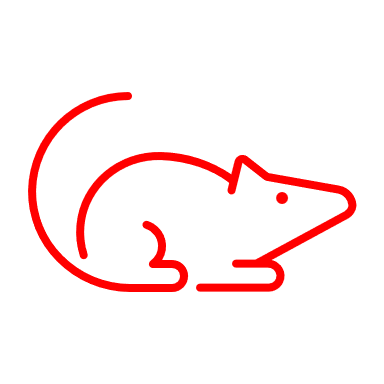 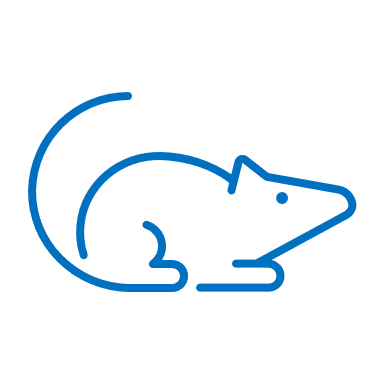 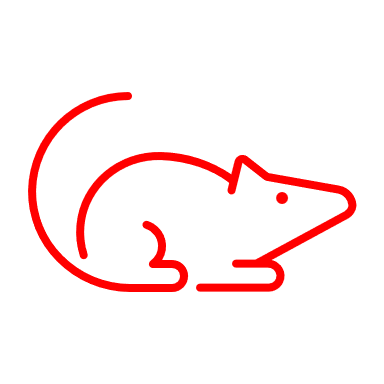 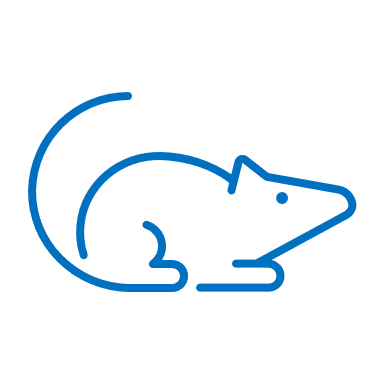 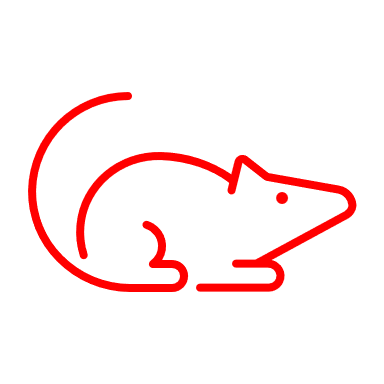 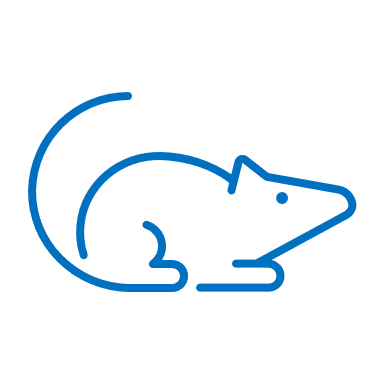 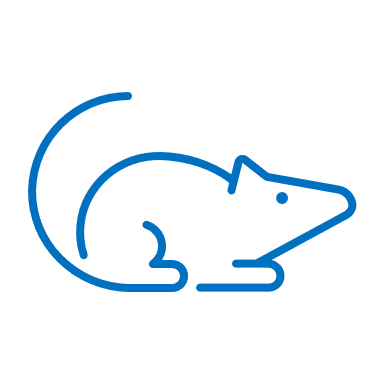 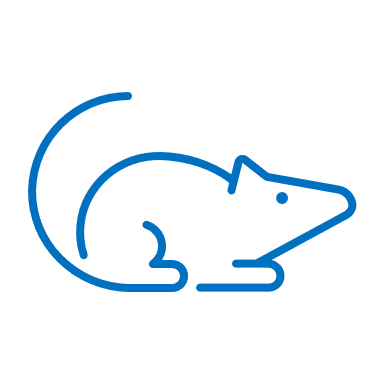 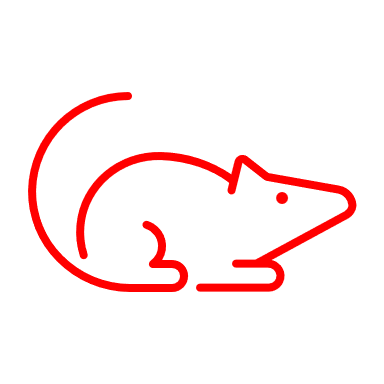 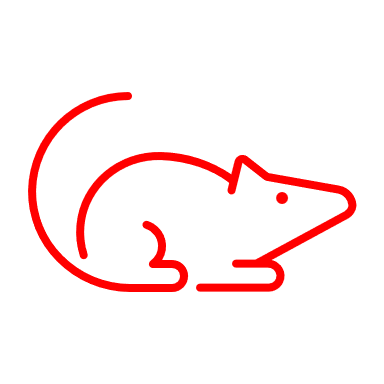 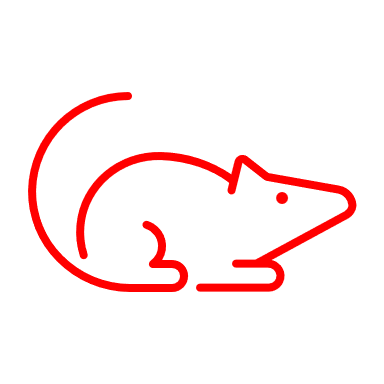 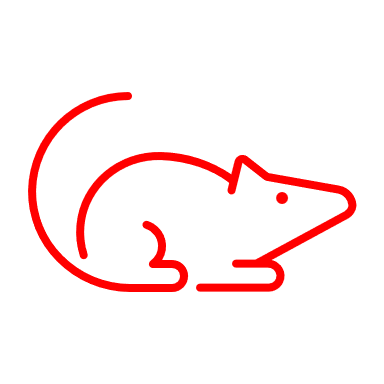 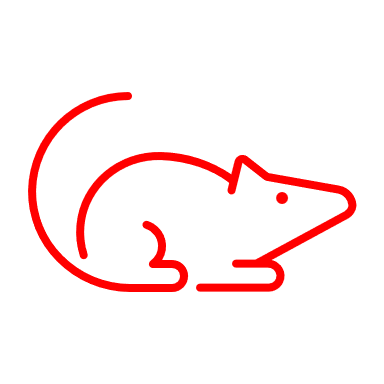 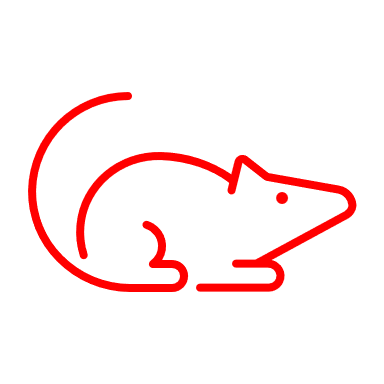 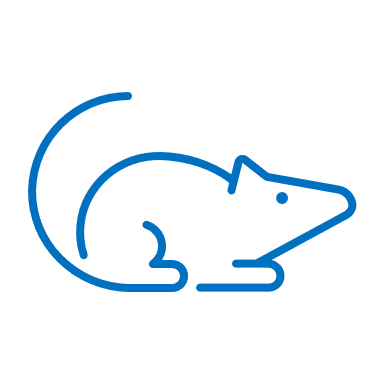 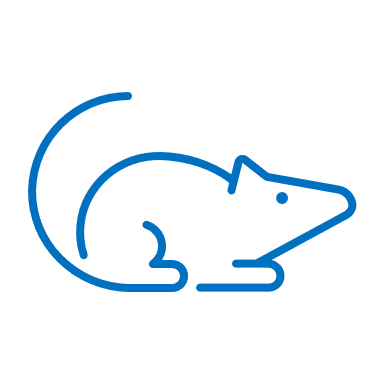 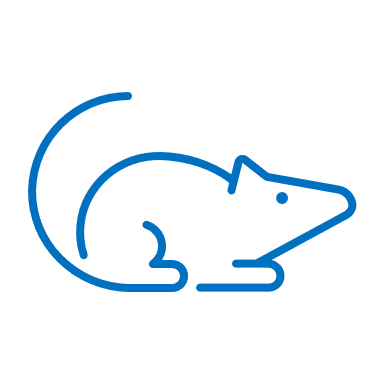 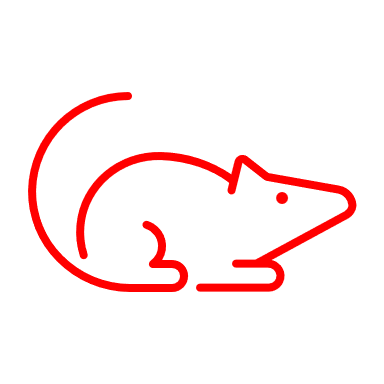 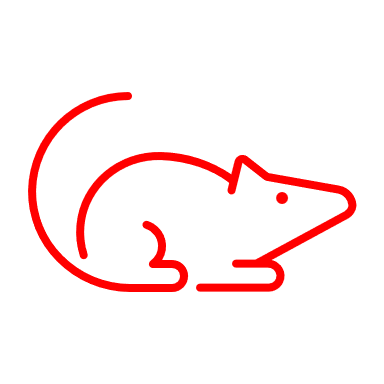 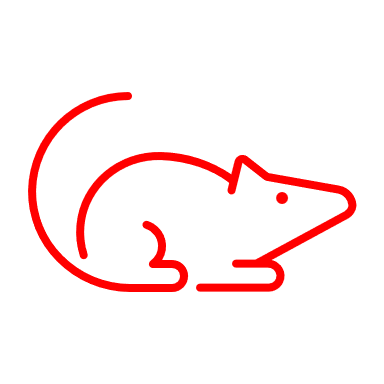 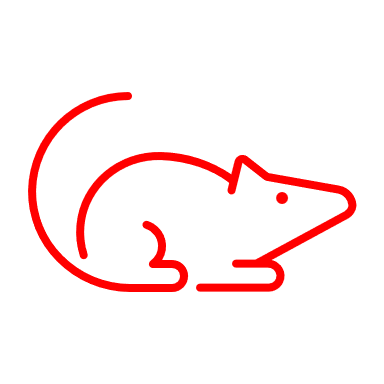 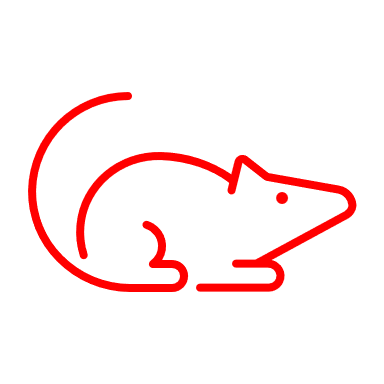 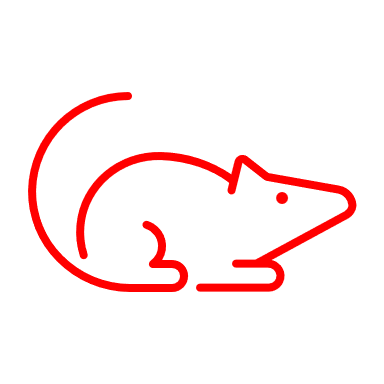 LD50
投与量